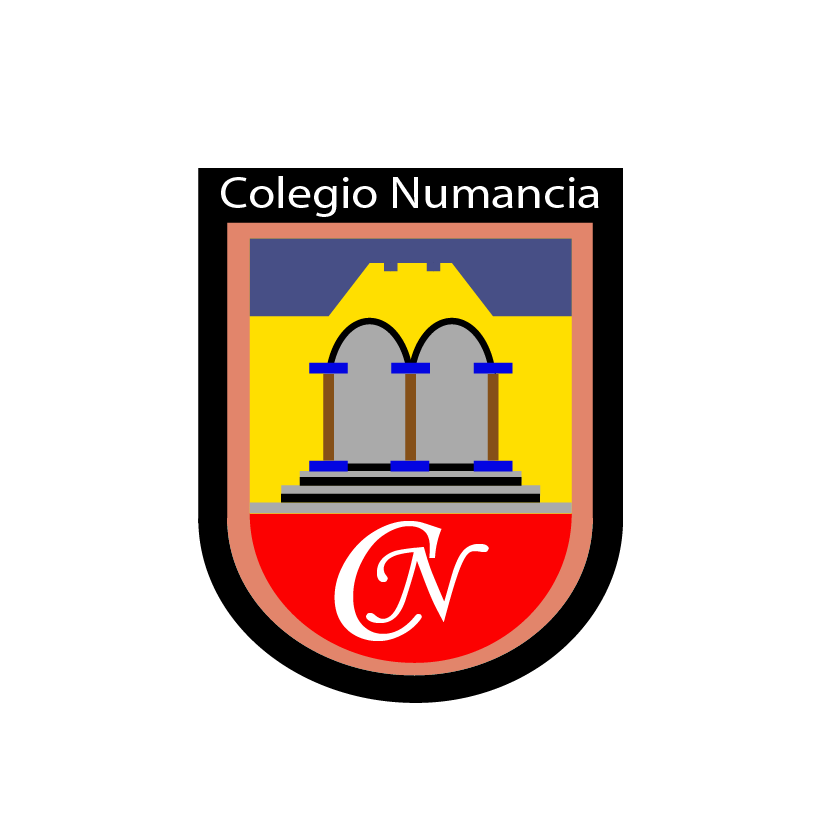 Física
Profesor: Bastián Cárdenas G
MRUA
3º Medio
E-mail: bastiancardenasnumancia@gmail.com
Ruta

Objetivos de aprendizaje
Analizar gráfica de MRU
Aplicar modelos matemáticos para el MRUA
Comprender la acelración como variable del movimiento
Activo mis conocimientos (Hazlo tu mismo)
Imagen didáctica
Aceleración 
MRUA
Ejercicio resuelto
Aplico lo aprendido
Cierre de la clase
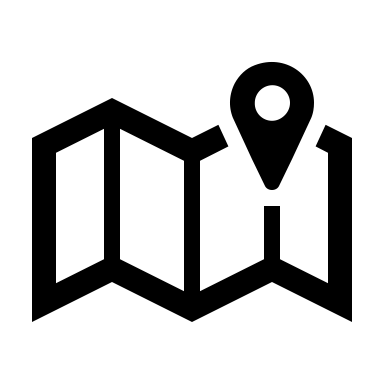 César y Andrea son atletas cuyo entrenamiento consiste en correr por un parque describiendo una trayectoria recta. Jimena, su entrenadora, les toma el tiempo durante los primeros 8 segundos de su recorrido y, para analizar su rendimiento, construye el gráfico que se muestra abajo. A partir de esto, determina:

La velocidad media de César.
La ecuación itinerario de César.
El tiempo que tarda César en llegar a los 100 metros, si continúa su carrera con velocidad constante.
Ejercicio resuelto en clases
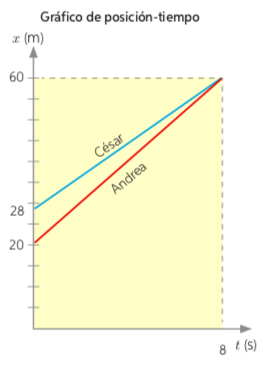 Ingresa al siguiente genially para encontrar mas información
Genially
https://view.genial.ly/5ee8450e9aeb9b0d87866d67/vertical-infographic-list-mru-y-mrua
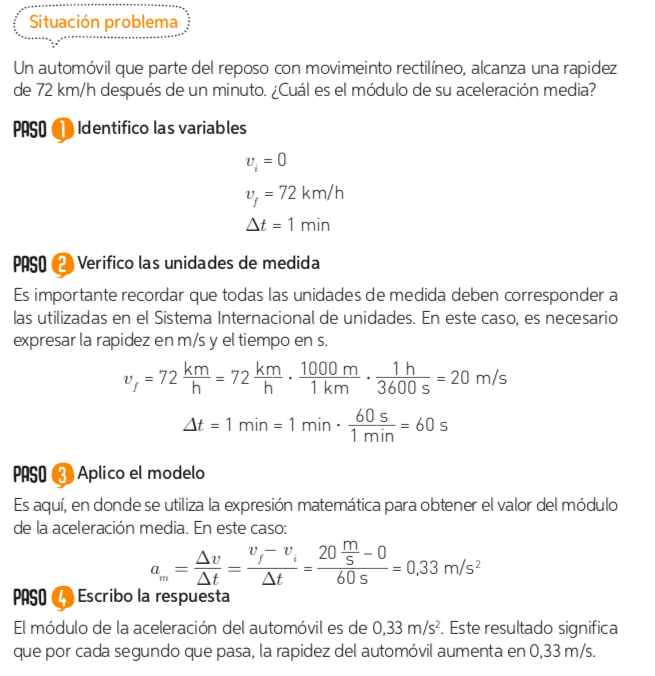 Ejercicio resuelto en clases
Recuerden quedarse en casa y tomando los resguardos necesarios
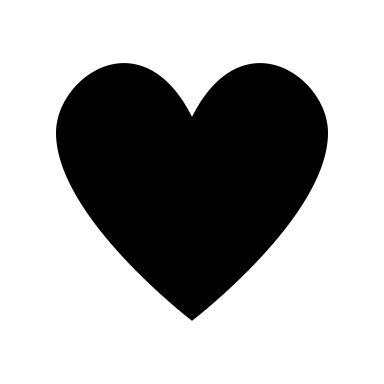 Un abrazo gigante y a cuidarse ya pronto nos volveremos a ver.Los extraño demasiado